Sisteme de operare
Cursul #12Conectarea la rețea
Răzvan Daniel ZOTA
Facultatea de Cibernetică, Statistică și Informatică Economică
zota@ase.ro
https://zota.ase.ro/so
1
Model arhitectural de reţea
Ce este un “model arhitectural”?

Un model arhitectural oferă un cadru general de referinţă pentru problemele legate de comunicaţiile în reţea. Un astfel de model este folosit nu doar pentru a explica protocoalele de comunicaţie, ci şi pentru dezvoltarea acestora.

Modelul arhitectural separă funcţiile asigurate de protocoalele de comunicaţie în nivele separate (şi mai uşor administrabile).

Fiecare nivel are un rol/roluri specific(e) în procesul de comunicaţie de-a lungul reţelei.
Definiţii – concepte de bază:
	- Protocol de reţea
	- Tipuri de comunicaţii/transmisii de date
	- Lăţime de bandă/Throughput/Goodput
Modelul ISO-OSI
De ce un model pe nivele?

Reduce complexitatea

Standardizează interfeţele

Facilitează concepţia modulară

Asigură tehnologii interoperabile

Accelerează evoluţia

- Simplifică şi ajută procesul de predare/învăţare
Aplicaţie
Aplicaţie
Date
Prezentare
Prezentare
Date
Sesiune
Sesiune
Date
Segmente
Transport
Transport
Pachete
Reţea
Reţea
Legătură de date
Legătură de date
Cadre
Fizic
Fizic
Biţi
Modelul OSI
Modelul TCP/IP
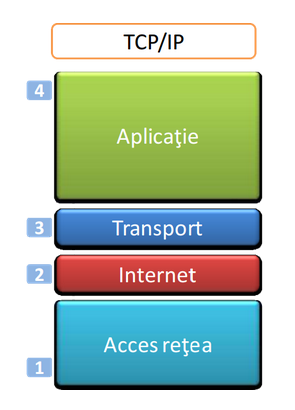 Acest nivel se ocupă cu transmiterea pachetelor de date de la sursă către destinație, independent de calea urmată. Protocolul specific acestui nivel este Internet Protocol (IP).
Nivelul acces la rețea ocupă de problemele pe care le întâmpină un pachet IP pentru a realiza o conexiune fizică. Include detaliile caracteristice nivelului fizic și legătură de date din modelul de referință OSI.
Modelul TCP/IP
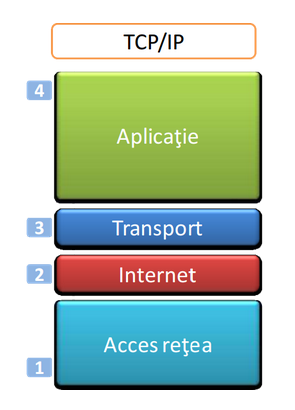 Nivelul aplicaţie tratează protocoalele de nivel înalt, probleme de reprezentare, codificare şi control al dialogului. 
Modelul TCP/IP combină toate problemele aflate în legătură cu nivelul aplicaţie într-un singur nivel, asigurându-se că aceste date sunt corect împachetate pentru următorul nivel.
Nivelul transport se ocupă de problemele legate de performanțele sistemului, controlul fluxului și corectarea greșelilor. Unul din protocoalele ce activează la acest nivel este Transmission Control Protocol (TCP).
TCP este un protocol orientat pe conexiune. Propune dialogul dintre sursă şi destinaţie în timpul în care împachetează datele provenite de la nivelul aplicaţie în unităţi numite segmente..
OSI
TCP / IP
Application (Layer7)
Application
Presentation (Layer6)
Session (Layer 5)
Transport  (Layer 4)
Transport
Network (Layer 3)
Internet
Data Link (Layer 2)
Network access
Physical (Layer 1)
Comparaţie OSI – TCP/IP
Aplicaţia de retea
7

6



5



4


3



2


1
Fişiere DLL 
API de reţea
Driver API de reţea – client TDI
TDI
Drivere de protocol – transport TDI (TCP/IP, NetBEUI, IPX/SPX, etc.)
NDIS
Biblioteca NDIS
Miniport NDIS
HAL
Ethernet, Token Ring, IrDA, ATM, etc.
Modelul OSI şi componentele de reţea în Windows
Componente de rețea în Windows
Transportoare TDI (Transport Driver Interface), 
Drivere NDIS (Network Driver Interface Specification)
	
Acestea sunt drivere în modul kernel, care acceptă pachete IRP (I/O Request Packets) de la clienții TDI și procesează cererile acestor pachete. Transportoarele TDI asigură comunicarea în rețea prin executarea operațiunilor de transmitere a mesajelor precum segmentarea și reasamblarea, secvențierea, recunoașterea și retransmisia.
NDIS library (ndis.sys)
	Biblioteca NDIS exportă funcții pentru transporterele TDI și oferă funcții suport pentru driverele plăcilor de rețea.
Componente de rețea în Windows
Fișiere de rețea API DLL
	reprezintă o modalitate independentă de comunicare în rețea. API-urile de rețea pot fi implementate în modul utilizator sau kernel.
Clienți TDI
	Sunt drivere de echipamente în  mod kernel ce implementează API-uri de rețea. 
Drivere NDIS miniport
	Drivere în mod kernel responsabile cu asigurarea interfeței între transportoarele TDI  și adaptoarele de rețea. 
	Driverele miniport NDIS comunică cu adaptoarele de rețea folosind funcții ale bibliotecii NDIS ce asigură interfața cu funcțiile HAL.